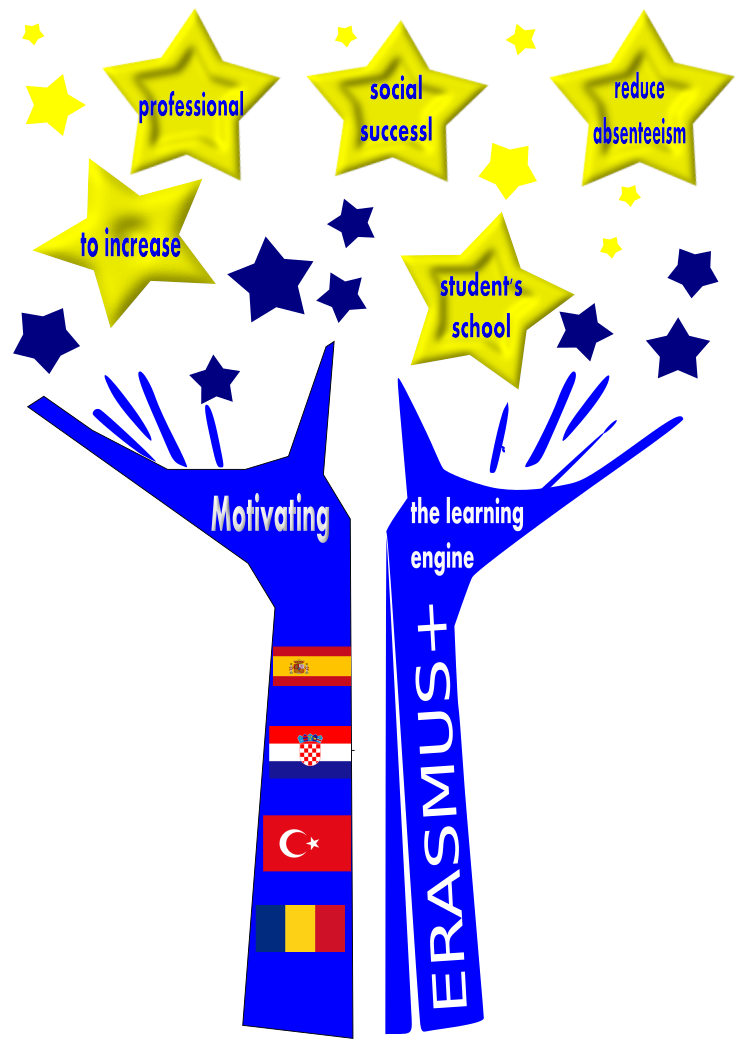 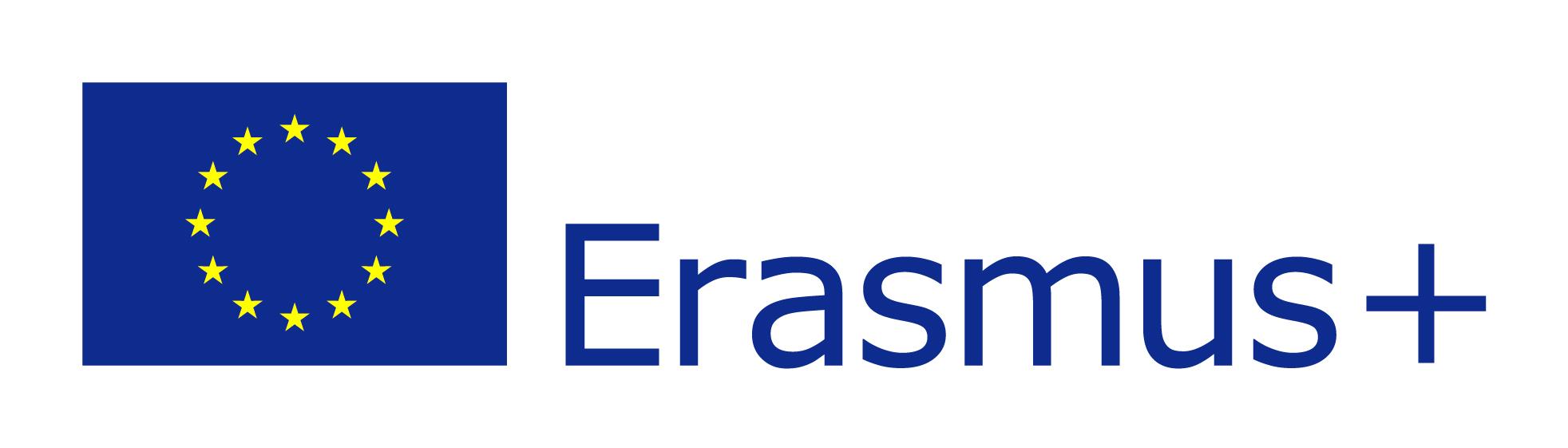 Motivating the learning engine to increase student’s school, profesional and social success and reduce absenteeism

2019-1-RO01-KA229-063851
Project financed by the European Union
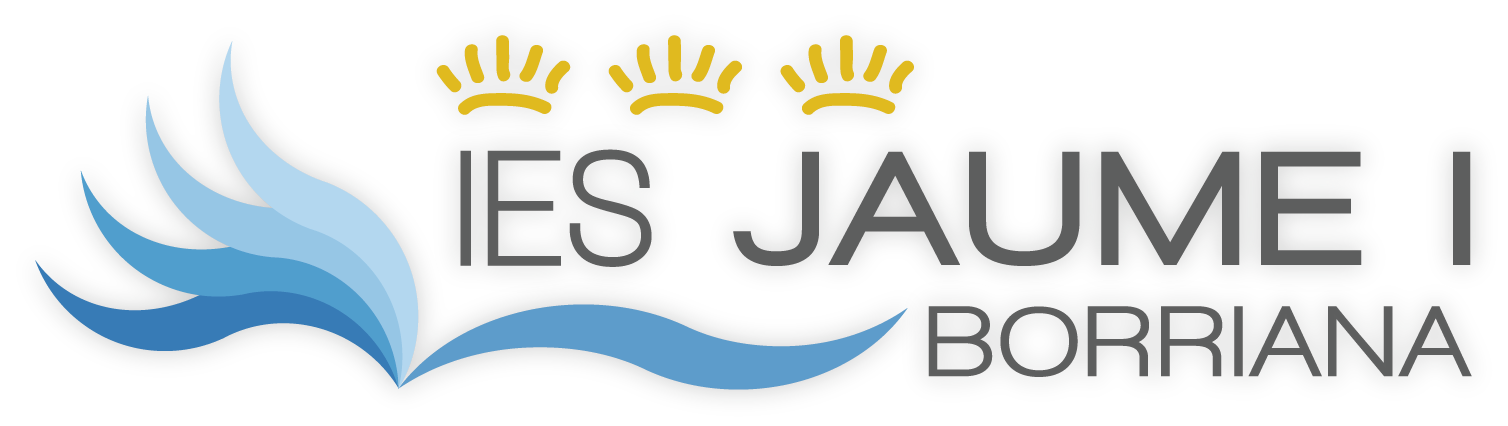 Authors: 
Carolina Usó
Rosabel Benages
Stereotypes
Which demotivate learning
being passionate about video games
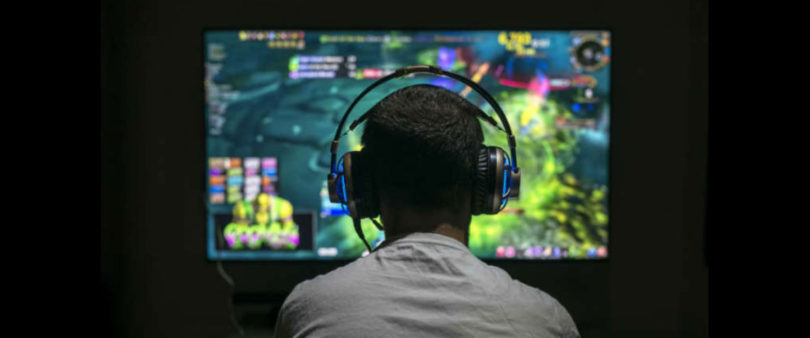 thinking that being a digital native makes you an  expert in new technologies
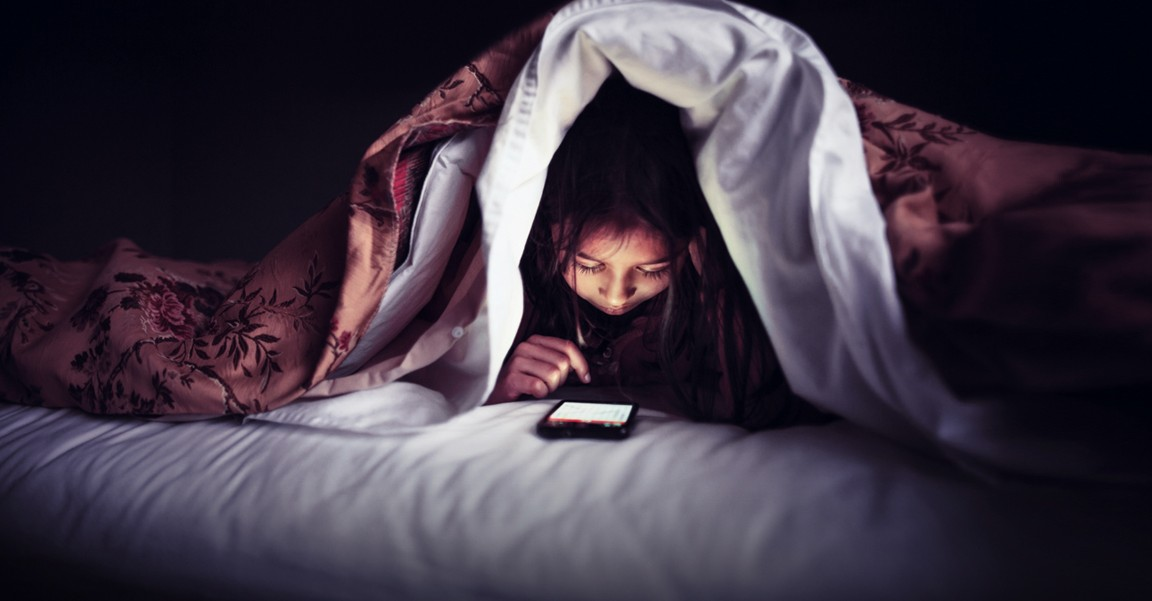 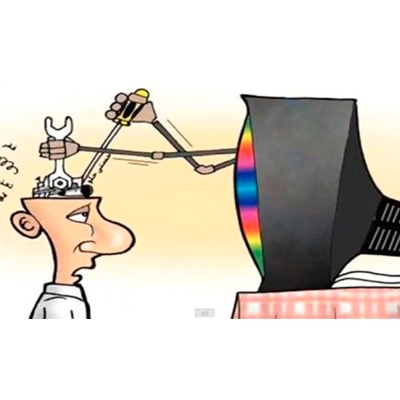 spending your time watching TV
being addicted to gambling
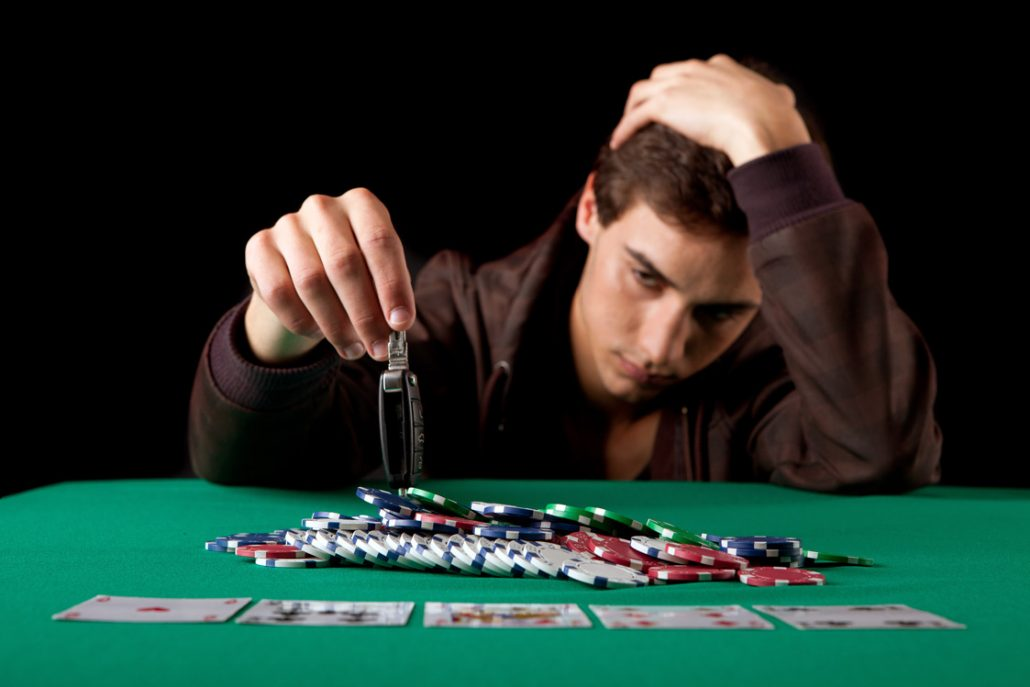 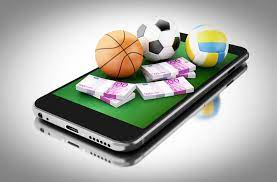 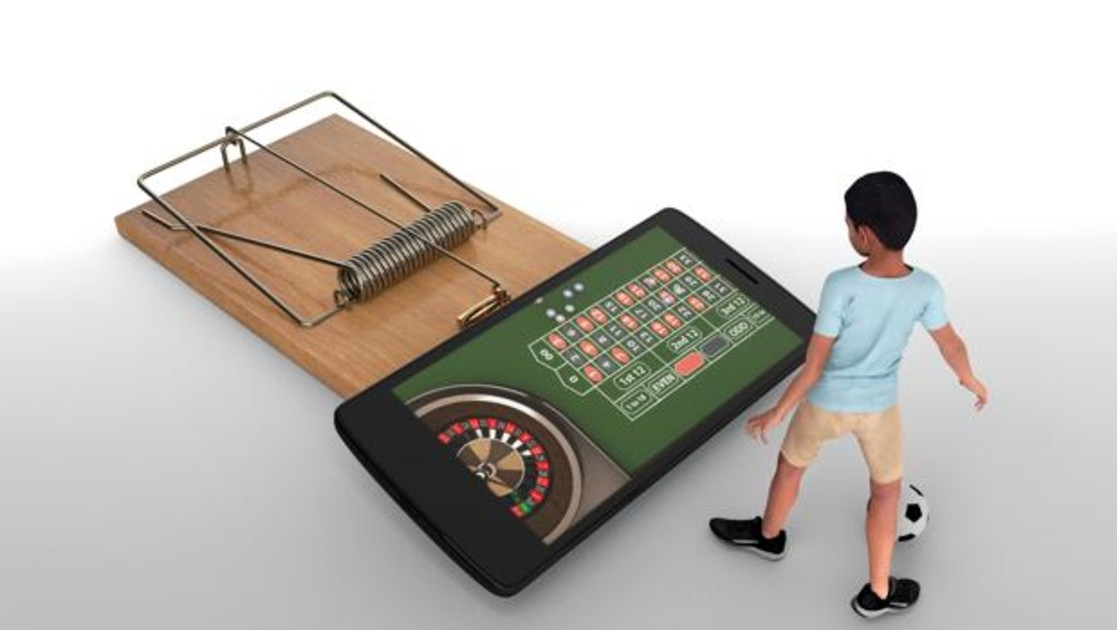 taking the easy way to success
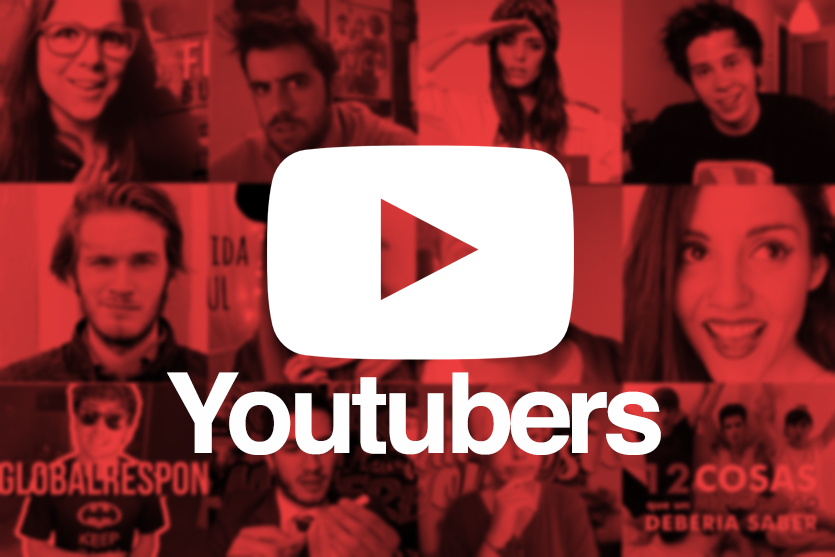 having Too many extracurricular activities. 
tiredness and additional exertion.
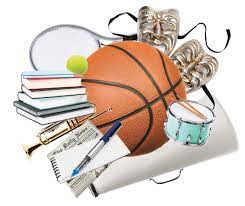 social class triggering success
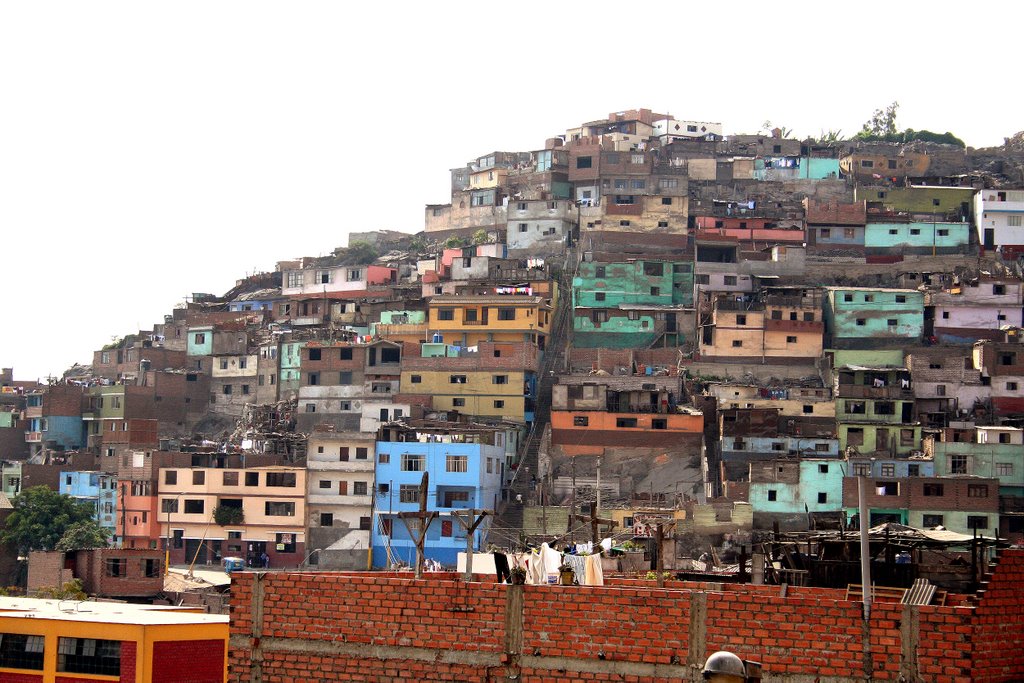 individual’s background/cultural group
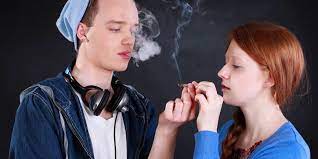 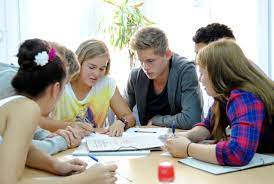 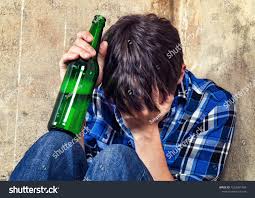 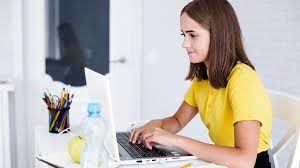 individual’s race
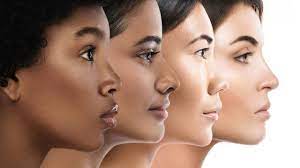 gender
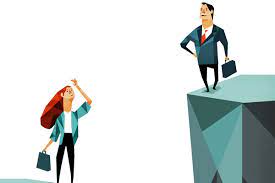 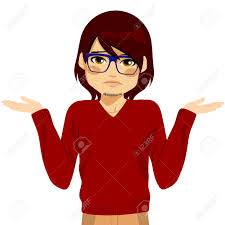 All rights reserved. No part of this publication may be  reproduced, in any form or any means, without permission in writing from the authors. 

“The European Comission is not responsible for any uploaded or submitted content. The content reflects the views  only of the European Comission  cannot be held responsable for any use which may be made of the information contained therein”